DOENÇA HEPÁTICA GORDUROSA NÃO ALCOÓLICA E RISCO CARDIOVASCULAR
Dr. Herdy Locatel de Araujo
 Médico do setor de Gastroenterologia do HUCAM
 Membro do Colégio Brasileiro de Radiologia
 Responsável técnico da clínica CEUS
MITOS E VERDADES SOBRE ESTEATOSE HEPÁTICA
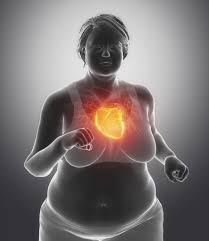 ISSO É SÓ UMA GORDURINHA !!!!  TODO MUNDO TEM ISSO !!!! TODO ULTRASSOM TEM  ESTEATOSE.  ESTEATOSE NÃO EXISTE FOI ALGO QUE BOTARAM NA SUA CABEÇA VERDADESnem todo obEso tem esteatose ESTEATOSE  É UM MARCADOR INDEPENDENTE DA SÍNDROME  METABÓLICAE DE OUTROS FATORES DE RISCO  DCV EXISTEM PACIENTES MAGROS COM ESTEATOSE EXISTEM PACIENTES DIABÉTICOS SEM ESTEATOSE E OS COM ESTEATOSE EVOLUEM PIORfatores genéticos e populacionais tem um papel importante na esteatose
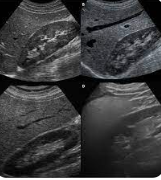 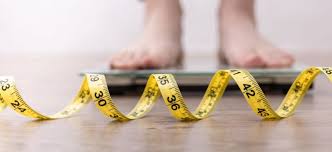 MITOS
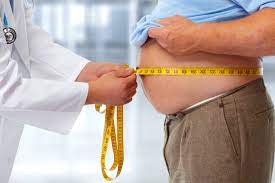 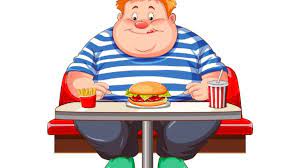 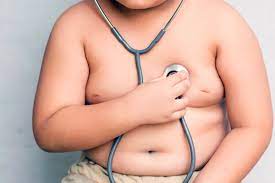 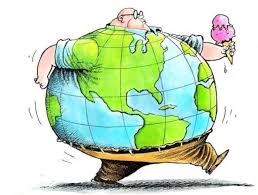 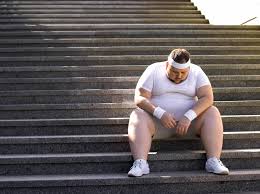 GORDURA NO FÍGADO
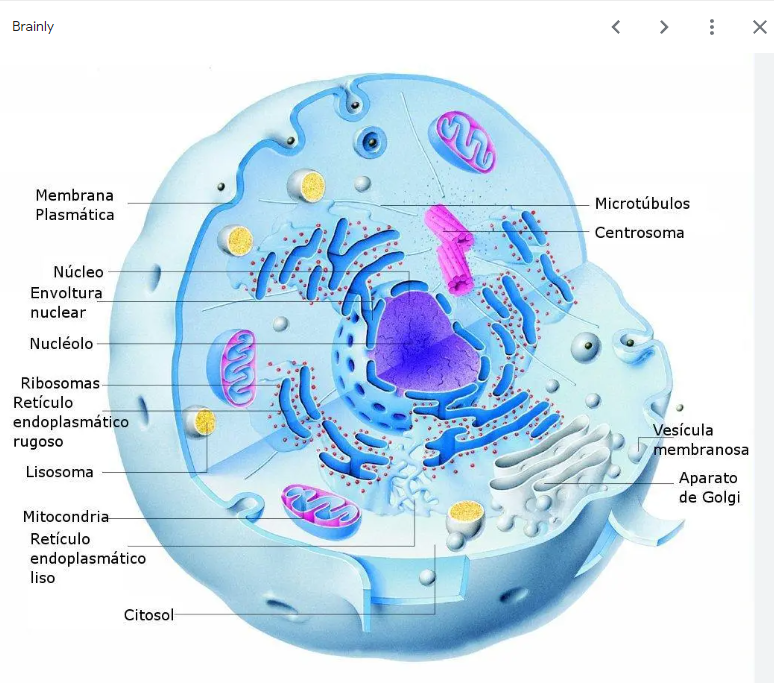 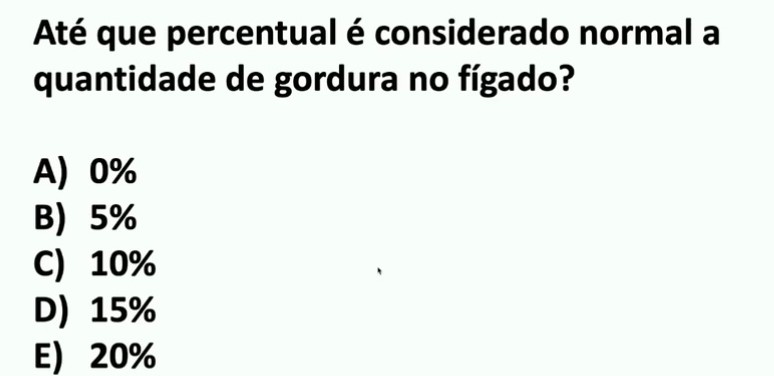 U.S.  GORD. > 30 %
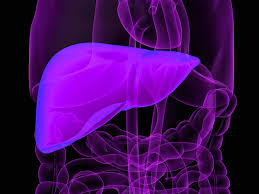 PREVALENCIA DA DOENÇA HEPÁTICA GORDUROSA  METABÓLICA
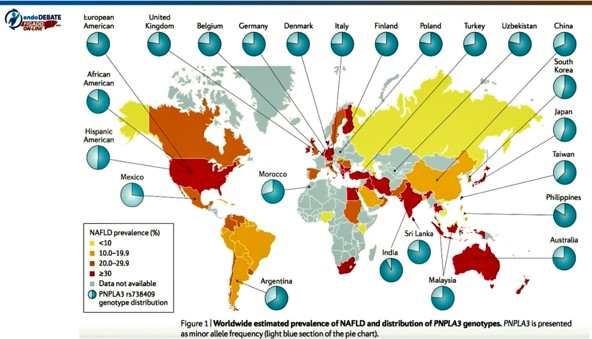 INDEPENDÊNCIA DA  DHGNA
adiposidade visceral.dislipidemia aterogênica .HDL baixo.triglicérides elevados.aumento das concentrações de LDL.resistência à insulina.com ou sem hiperglicemia.
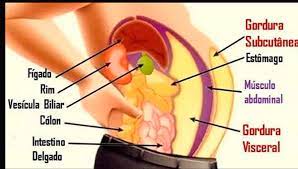 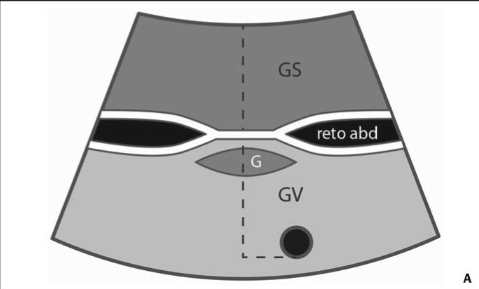 DIAGNÓSTICO DE DHGNA ESTÁ  ASSOCIADO A UM RISCO MAIOR DO QUE A SOMA DESSES COMPONENTES INDIVIDUAIS.
IMPORTÂNCIA DA DOENÇA HEPÁTICA GORDUROSA NÃO ALCOÓLICA
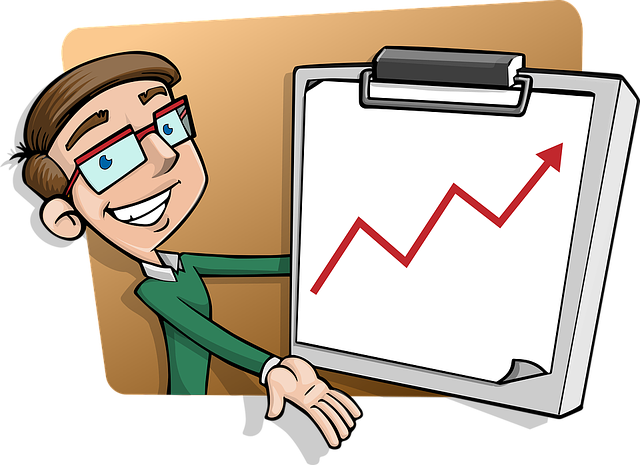 A DHGNA  ACOMETE CERCA DE 30% DA POPULAÇÃO GERAL.

                          CERCA DE 80% DAQUELES COM DIABETES TIPO 2 TEM ESTEATOSE.  

                                       ESSE GRUPO COM DIABETES TIPO 2 EVOLUI PARA CH COM MAIOR FREQUÊNCIA E  MAIS RAPIDAMENTE .

 	                  CHC É A QUARTA CAUSA DE MORTE RELACIONADA AO CÂNCER NO MUNDO  (OMS	2018).

     A ESTEATOSE HEPÁTICA É PREDITORA DE DOENÇAS  CARDIOVASCULARES E RENAIS.

   É A MAIOR CAUSA DE TX  HEPÁTICO NOS EUA.
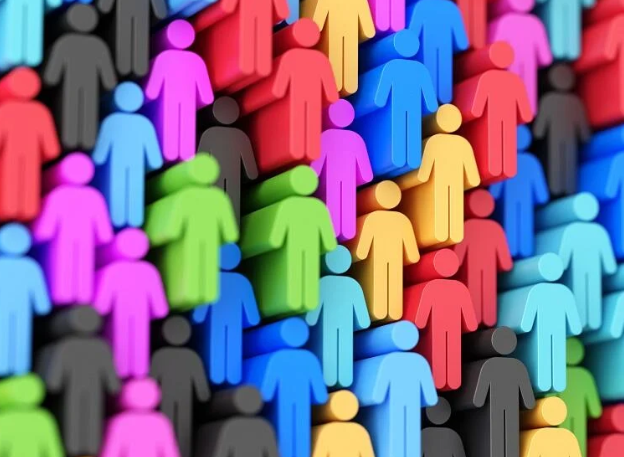 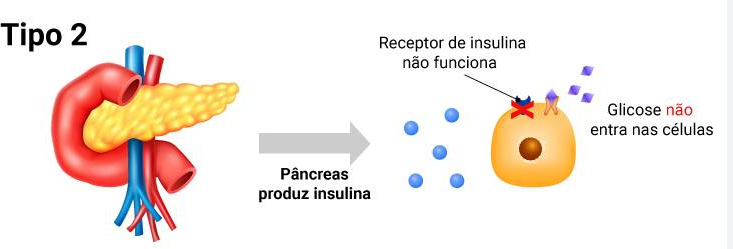 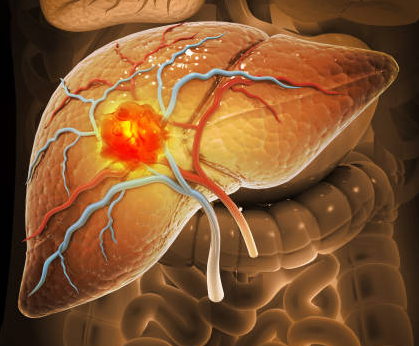 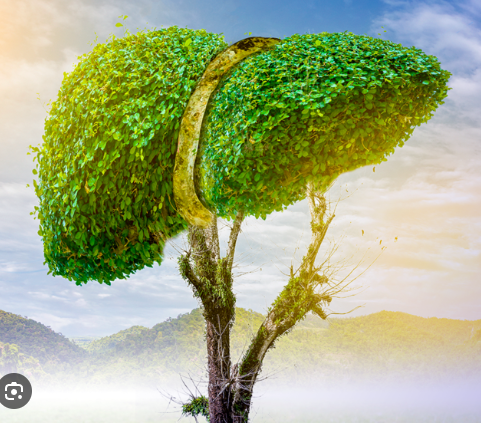 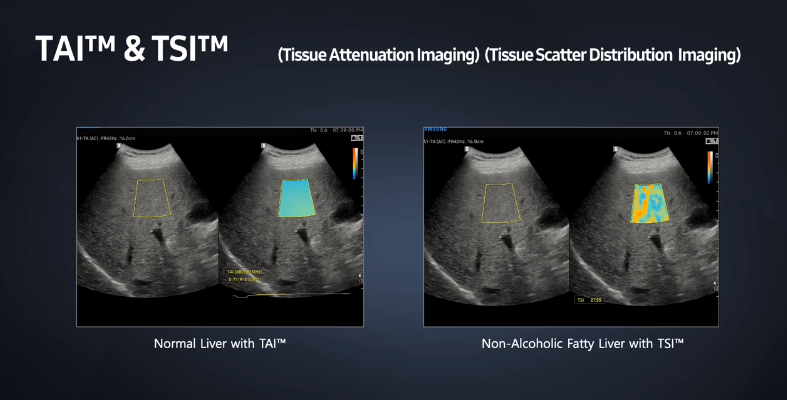 FAT FRACTION FRAÇÃO DR GORDURA HEPÁTICA
Quantitative ultrasound radiofrequency data analysis for the assessment of hepatic steatosis using the controlled attenuation parameter as a reference standar
https://doi.org/10.14366/usg.20042 pISSN: 2288-5919 • eISSN: 2288-5943 Ultrasonography 2021;40:136-14
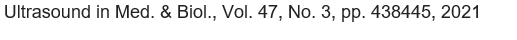 MEDIDAS OBJETIVAS DA ESTEATOSE (TAI)
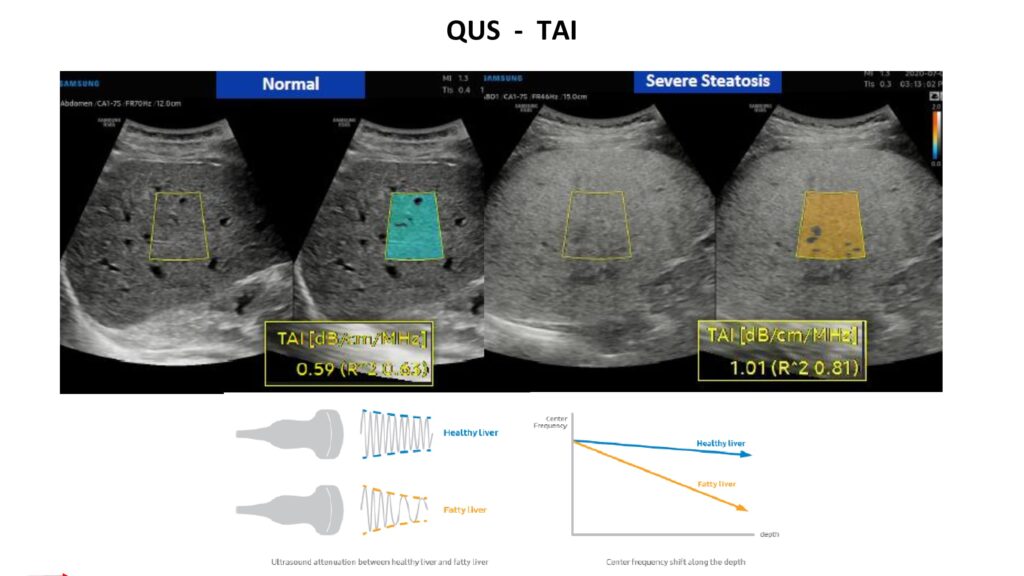 ESTEATOSE 3
ATENUAÇÃO
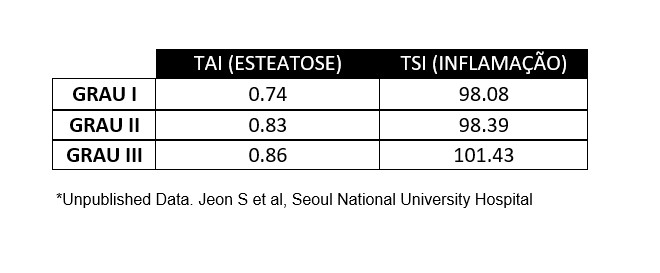 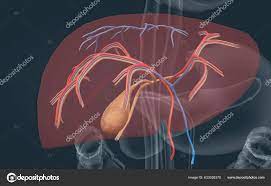 ESTEATOSE É QUANDO SE QUEBRA O  MECANISMO DE AUTO REGULAÇÃO QUE NOS FAZ ESTAR VIVOS E ESTAR AQUI AGORA.
TECIDO ADIPOSO ESPECIALIZADO
BAIXA RESISTÊNCIA A INSULINA
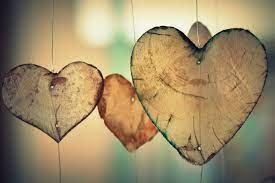 NÃO INIBE A LIPÁSE HORMÔNIO SENSITIVA
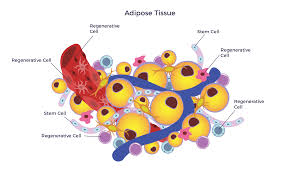 TECIDO VISCERAL ALTA RESISTÊNCIA A INSULINA
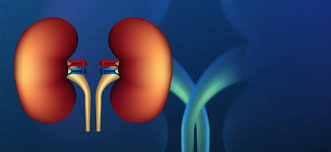 ESTEATOSE É UMA GORDURA ECTÓPICA
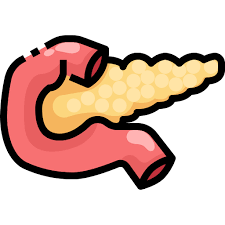 TUDO DEPENDE  DO GRADIENTE DE ÁCIDOS GRAXOS
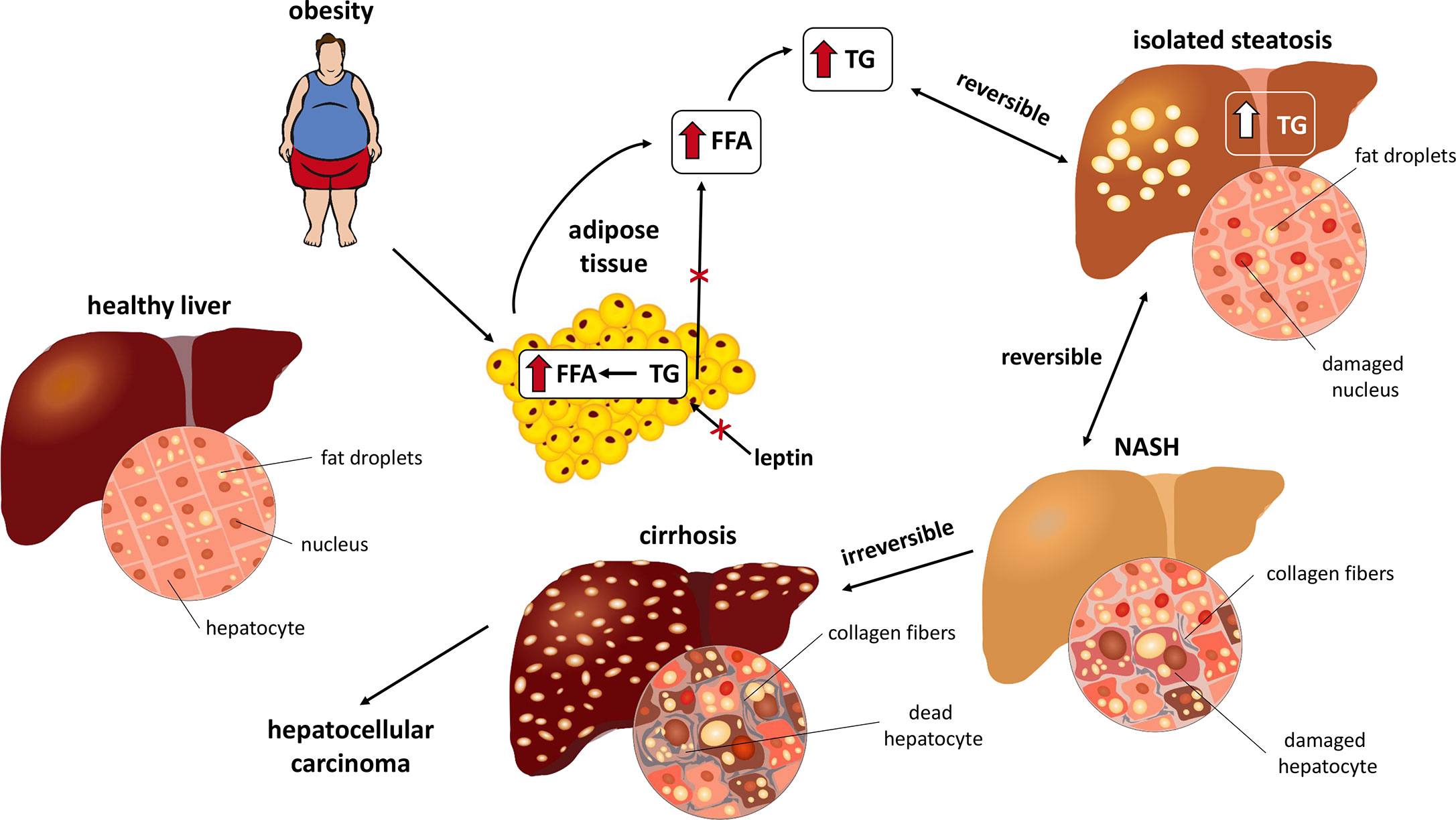 A DHGNA É UM FATOR DE RISCO ISOLADO PARA DOENÇA CARDIOVASCULAR ATEROSCLERÓTICA  O QUE É A PRINCIPAL CAUSA DE MORTE
PASSSA A NÃO INIBIR A LIPASE HORMÔNIO SENSITIVA
1 BILHÃO DE PESSOAS  NO MUNDO TEM DHGNA (WJ GASTROENTEROGY)
5%
ESTEATOSE HEPÁTICA X ESTEATOSE CARDÍACA
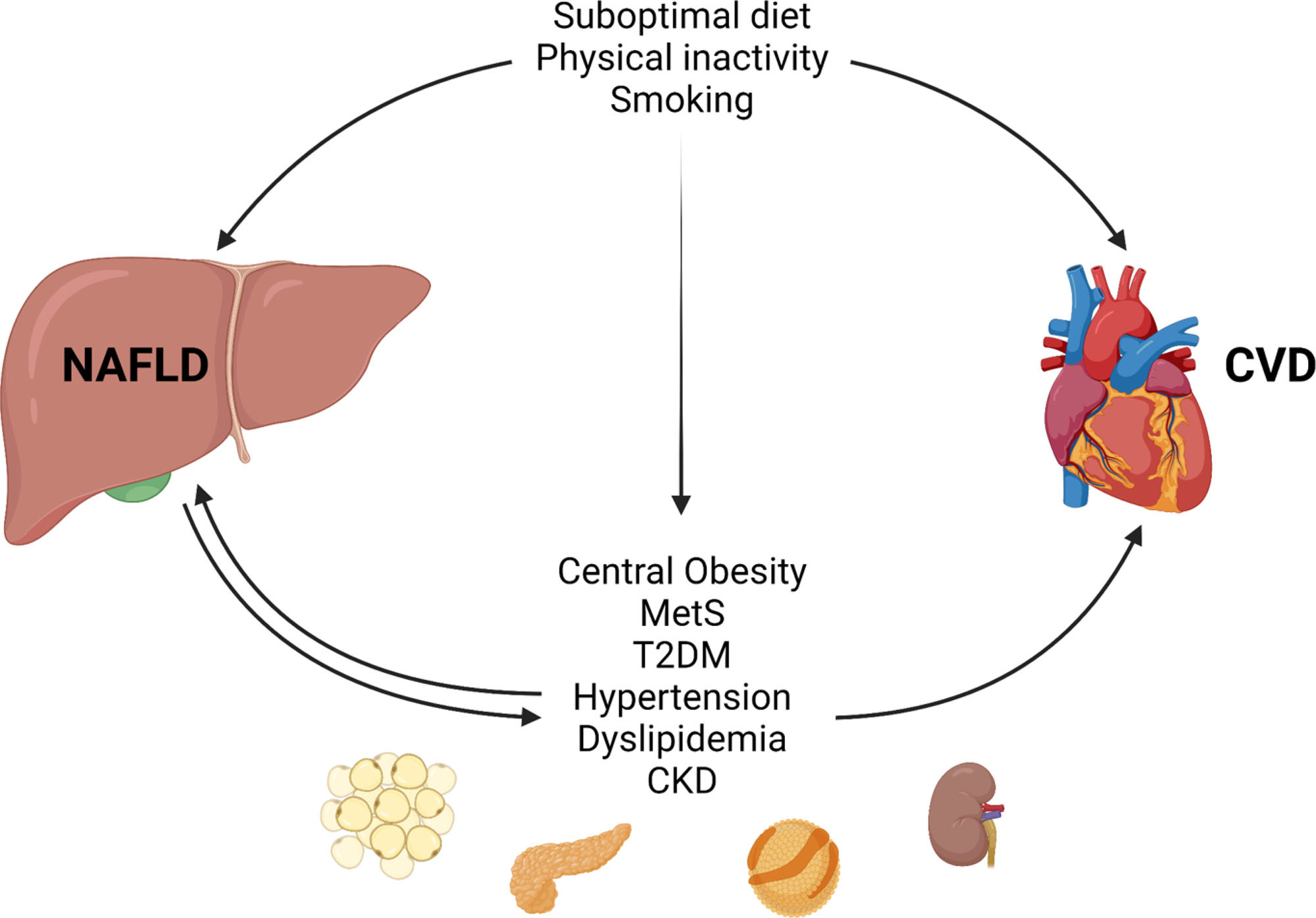 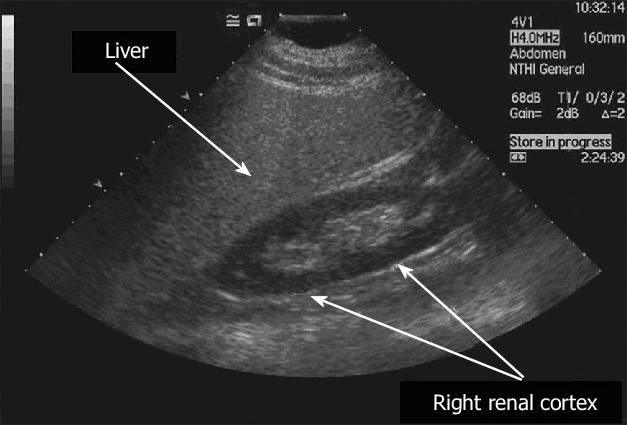 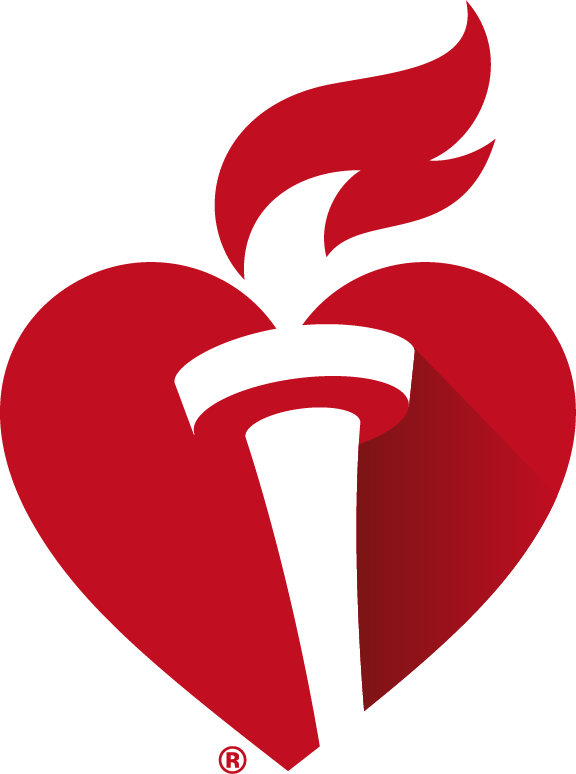 FÍGADO É FOTOGÊNICO
A DHGNA ESTÁ AGORA ESTABELECIDA COMO FAZENDO PARTE DO COMPONENTE : 
 COMPLEXO CARDIOMETABÓLICO-RENAL- HEPÁTICO
SURROGATE MARKER
MARCADOR SUBSTITUTO
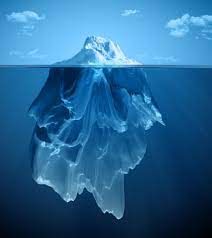 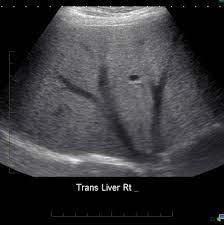 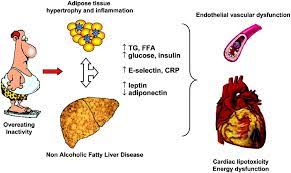 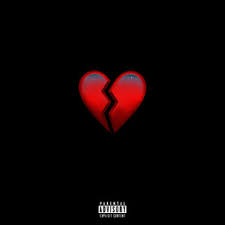 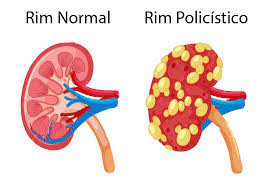 MARCADOR SUBSTITUTO GERALMENTE É UM VALOR QUE PODE SER MEDIDO DE FORMA RÁPIDA E FÁCIL
DOENÇA HEPÁTICA GORDUROSA NÃO ALCOÓLICA E RISCO CARDIOVASCULAR FISIOPATOLOGIA
EXCESSO DE ÁCIDOS GRAXOS
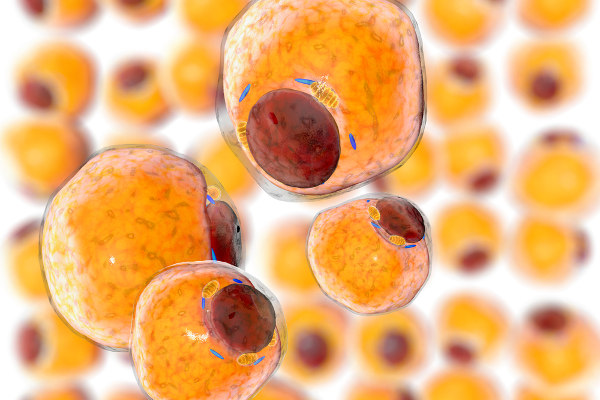 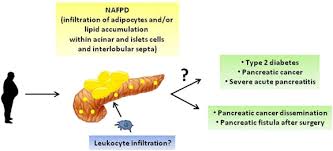 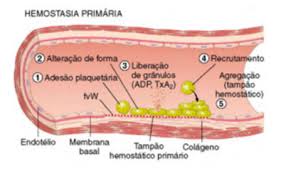 AUMENTA  A  RESISTÊNCIA INSULINA
COMPLEXO CARDIOMETABÓLICO-RENAL-HEPÁTICO
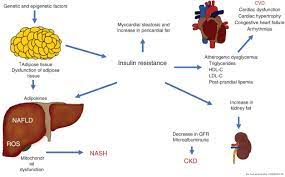 NÃO CONSEGUE INIBIR A LIPASE HORMÔNIO SENSITIVA
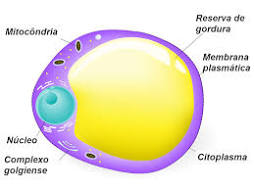 TECIDOS NÃO TÃO RESISTENTES
VAI LIBERAR ÁCIDOS GRAXOS
ESTEATOSE CARDÍACA
Dentro do cardiomiócitoacumula gordura excesso tEcido adiposo começa a conviver com mÚsculo cardÍAcoadIPOnEcTina leptinagerando disfunção diastólica edoença cardivascular
GORD. AUMENTADA
GORD. NORMAL
 TERMOGENESE
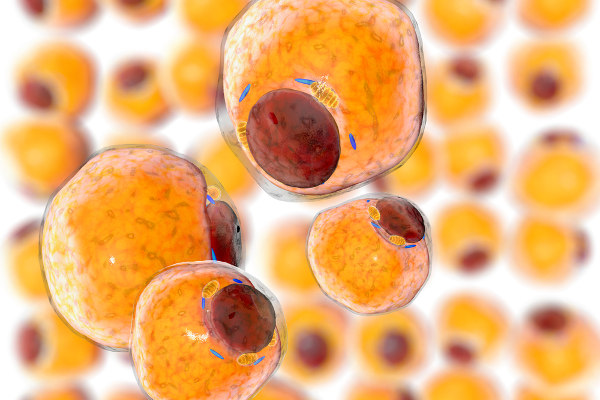 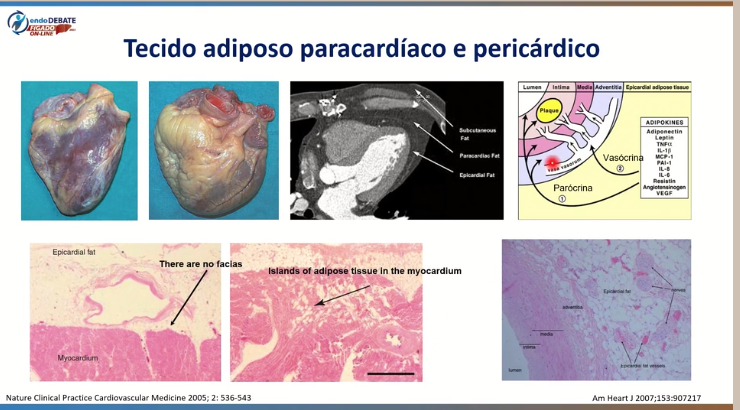 E OUTROS
ACUMULA GORDURA
GORDURA NO CARDIOMÍOCITO
ESTEATOSE CARDÍACA
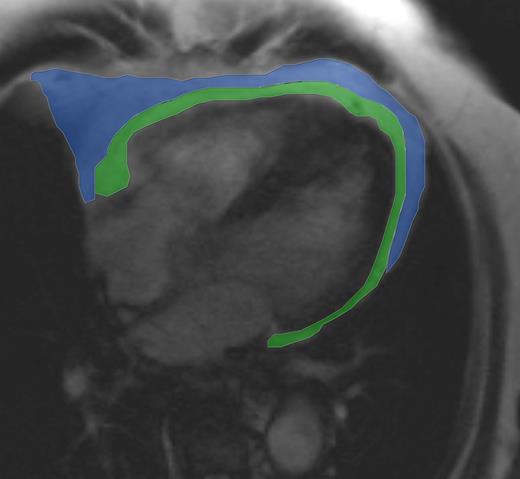 PROTON MAGNETIC RESONANCE SPECTROSCOPY
GORDURA PERICÁRDICA
GORDURA EPICÁRDICA
GORDURA EPICÁRDICA (MOSTRADA EM VERDE) E PERICÁRDICA (MOSTRADA EM AZUL).
MYOCARDIAL IMAGING AND SPECTROSCOPY
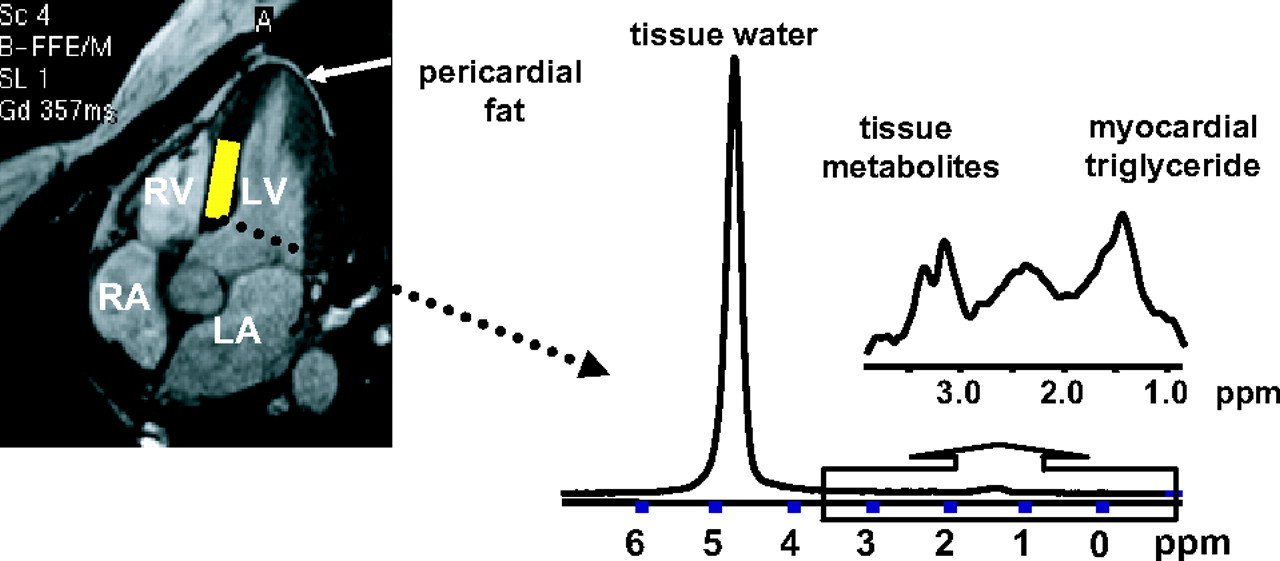 PICO DE TRIGLICERÍDEOS
VD
VE
AE
septo interventricular
AD
AE
4 CÂMARAS
CARDÍACA STEATOSIS IN DIABETES MELLITUS
A 1H-MAGNETIC RESONANCE SPECTROSCOPY STUDY
AUG.106.645614CIRCULATION. 2007;116:1170–1175
ESTEATOSE CARDÍACA
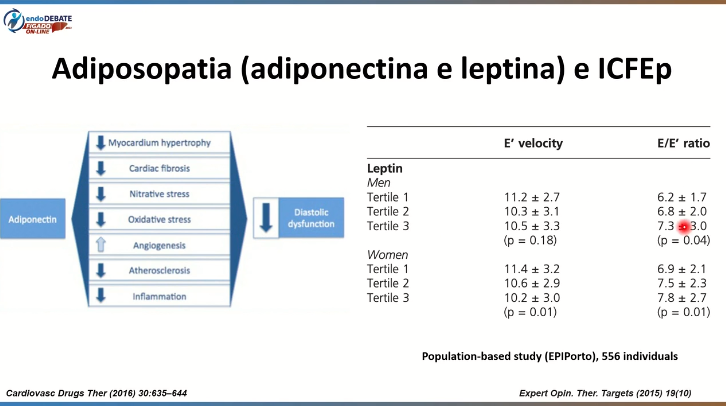 NSUF. CAR .C/ FRAÇÃO DE EJEÇÃO PRESERVADA ICFEp
DISFUNÇÃO DIASTÓLICAO
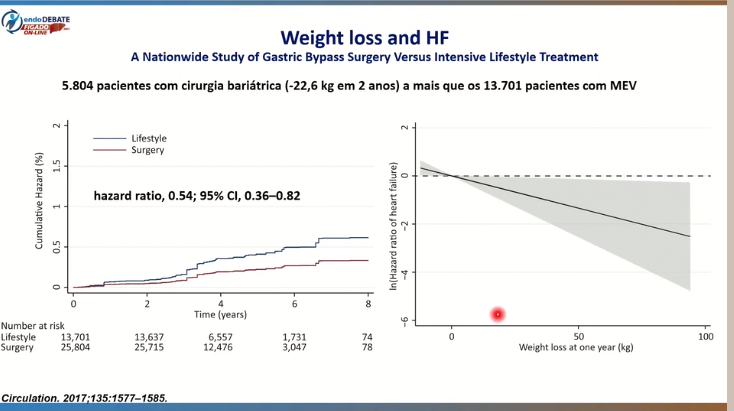 MEV faz parte do tratamento do DM e consiste na adesão a hábitos saudáveis como alimentação variada, realização de exercício físico, consumo equilibrado de tabaco e álcool.
REDUZIR O PESO REDUZ A INSUFICIÊNCIA CARDÍACA
QUANTO MAIS SE PERDE PESO MAIS SE REDUZ A  INSUF. CARDÍACA
ESTEATOSE CARDÍACA
SE O CORAÇÃO É RUIM PARA DIAGNOSTICAR GORDURA,
E VOCÊ ENCONTRA  ESTEATOSE HEPÁTICA NO ULTRASSOM ASSOCIADA À REDUÇÃO DA FUNÇÃO DIASTÓLICA, PODEMOS AFIRMAR QUE TEM  ESTEATOSE CARDÍACA ASSOCIADA.
MÉTODOS NÃO INVASIVOS NA DHGNA
ESTUDO HEPÁTICO MULTIPARAMÉTRICO
ULTRASSONOGRAFIA.





QUANTIFICAÇÃO DA ESTEATOSE  (TAI)




QUANTIFICAÇÃO DA INFLAMAÇÃO (TSI)





 ELASTOGRAFIA 2D SHEAR WAVE QUANTIFICAÇÃO DE  FIBROSE
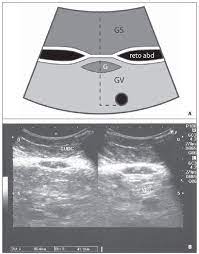 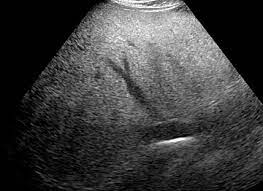 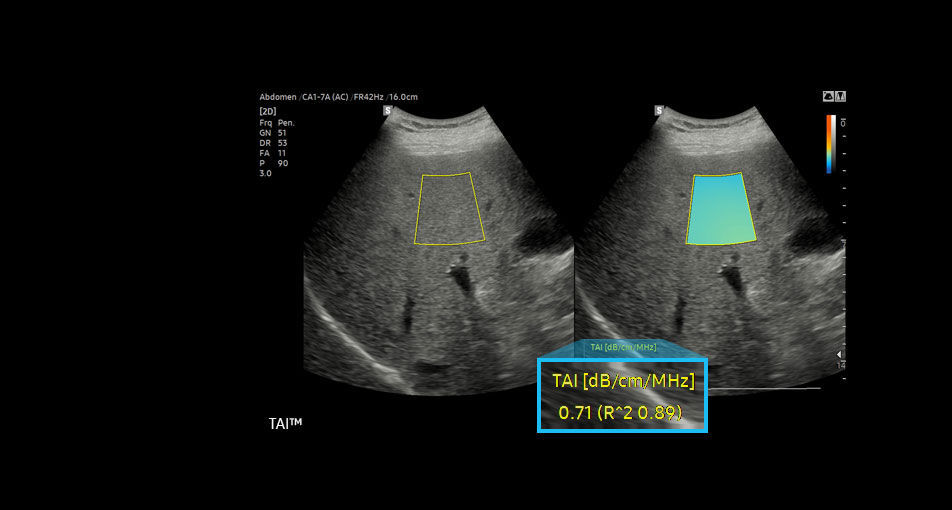 DE MANEIRA OBJETIVA
ATENUAÇÃO
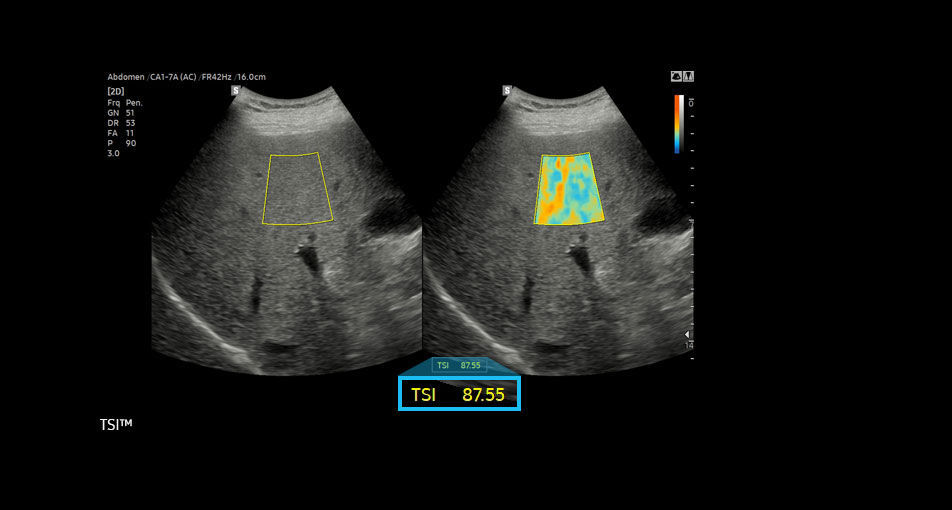 DISPERÇÃO
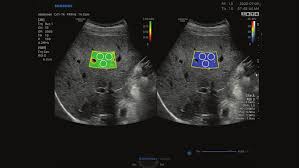 ONDA DE CISALHAMENTO
GRADUAÇÃO DA ESTEATOSE TAI
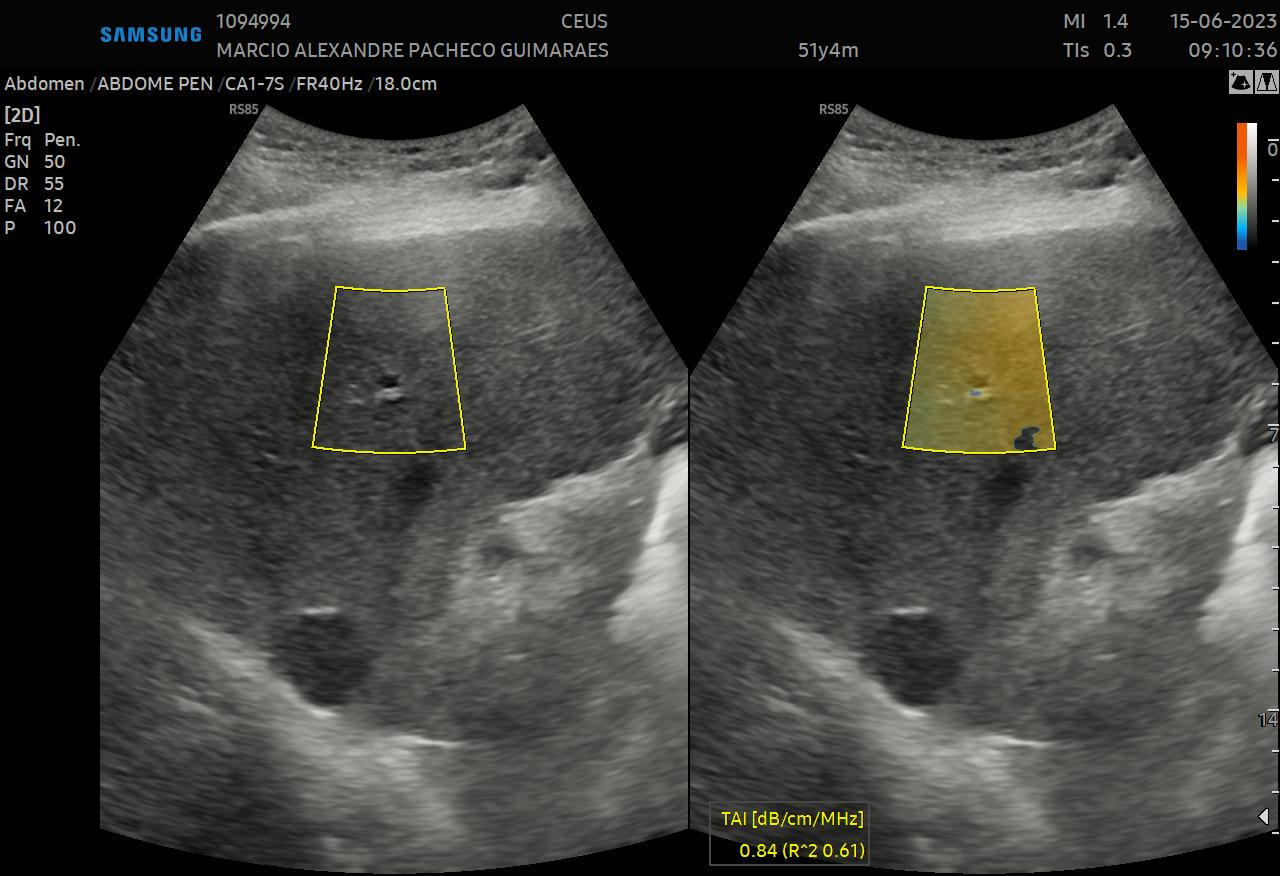 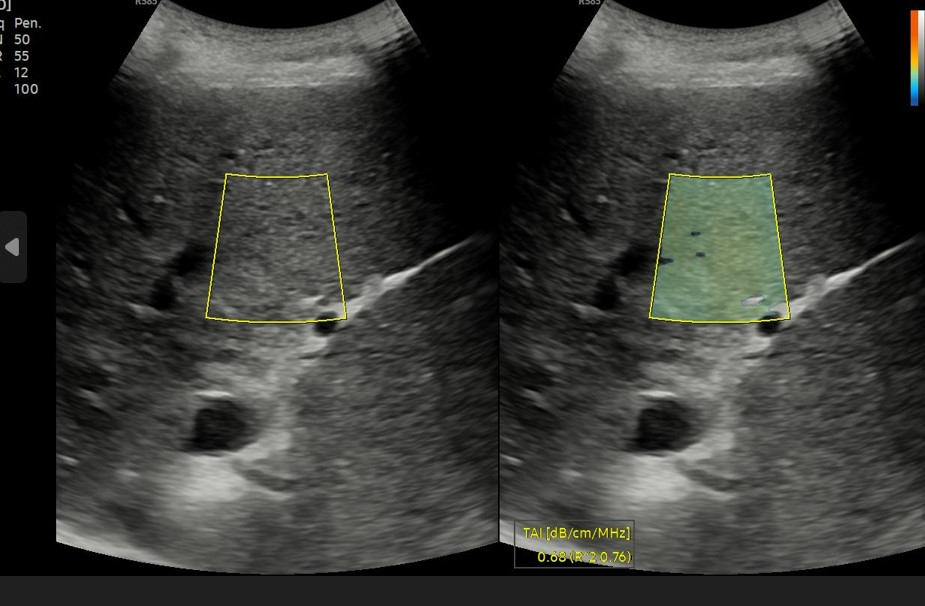 ESTEATOSE GRAU 2
ESTEATOSE ZERO
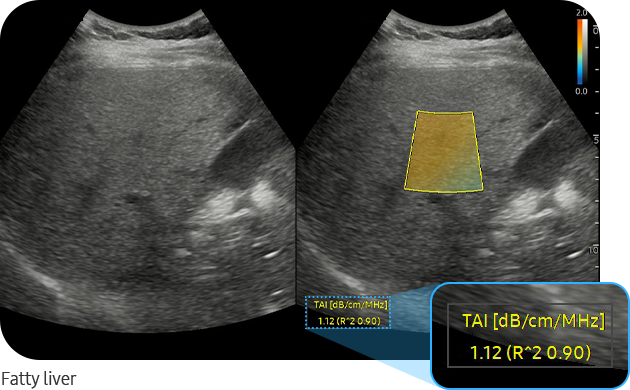 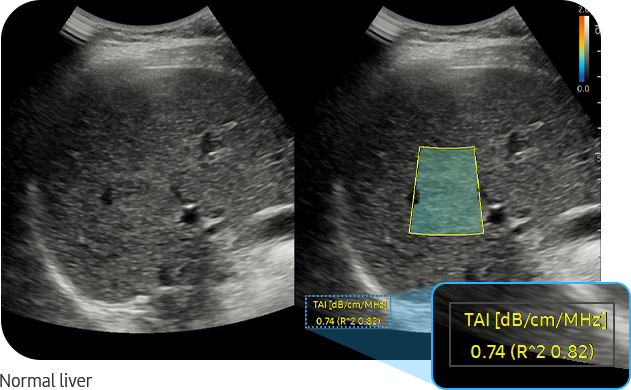 ESTEATOSE   GRAU 1
ESTEATOSE GRAU 3
ELASTOGRAFIA GRADUAÇÃO DA FIBROSE
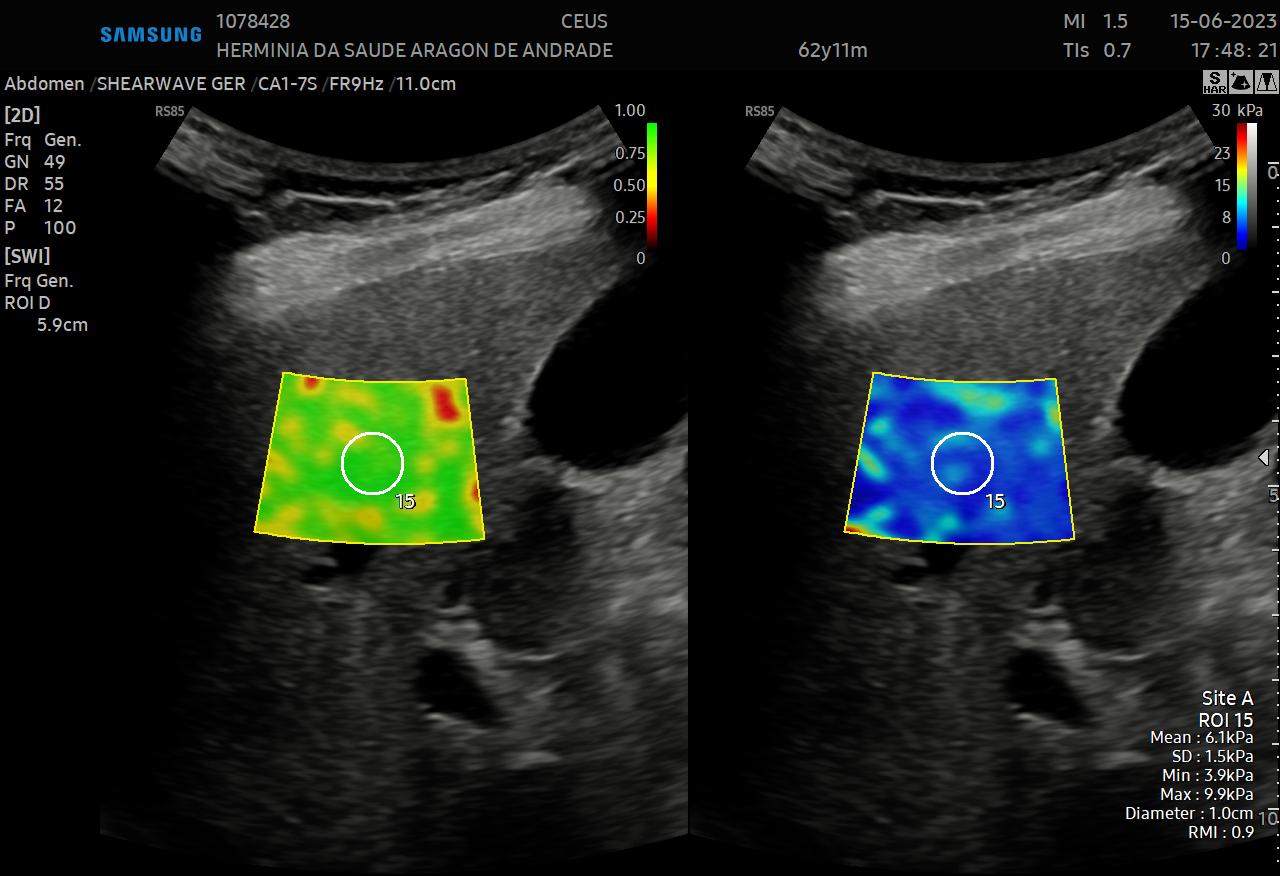 F0
F2
F1
fib
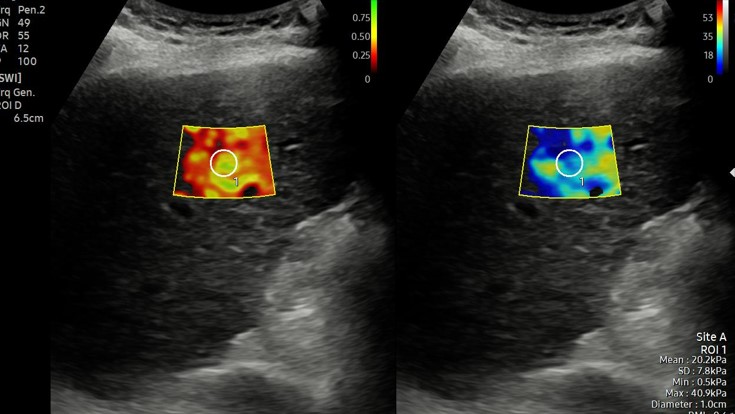 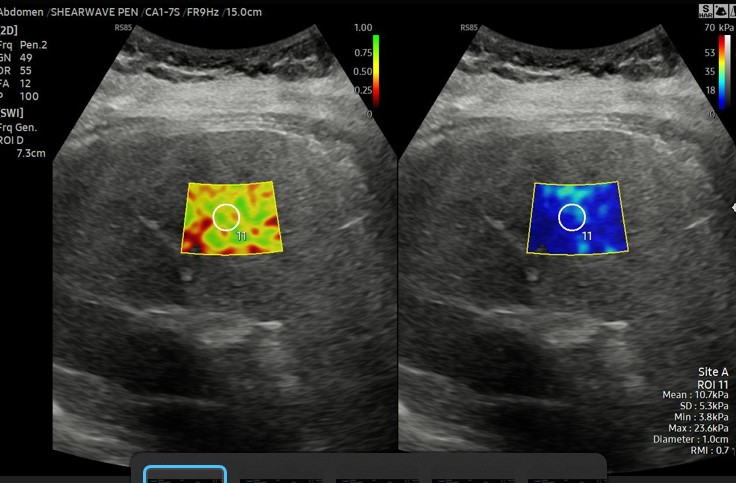 F3
F4
FIB- 4 É UM MARCADOR UTIL PARA O CLINICO USAR NO CONSULTORIO
O FIB-4 É O DE MAIS FÁCIL ACESSO
É MAIS SIMPLES DE SER USADO. PRECISA DE:
 TGP
 TGO
 PLAQUETAS
 E IDADE
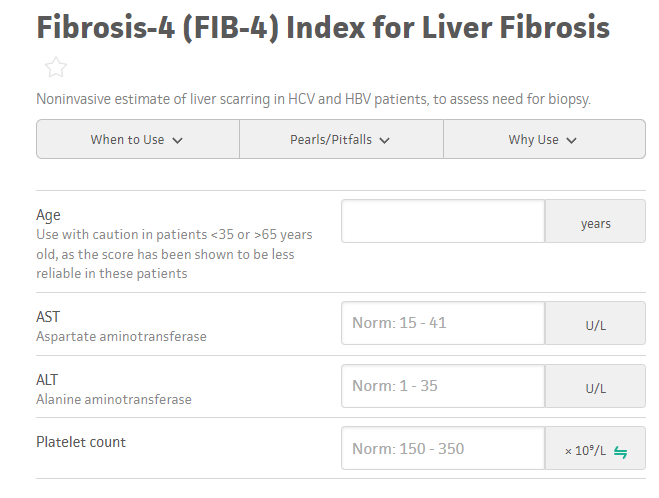 TGP
TGO
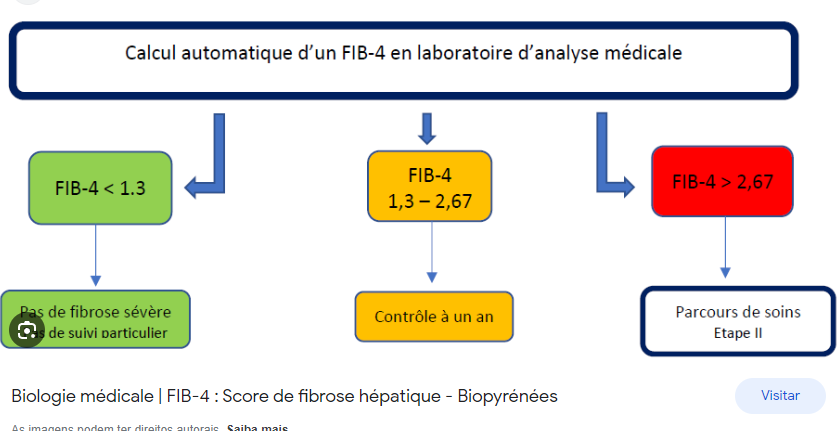 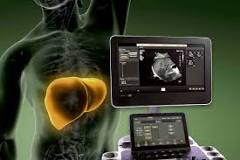 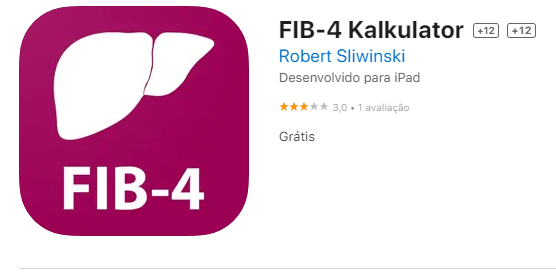 SEGURANÇA NO USO DAS ESTATINAS DHGNA
TRATAMENTO COM ESTATINAS ESTÁ ASSOCIADO A UM BAIXO RISCO DE ELEVAÇÃO DAS TRANSAMINASES HEPÁTICAS.

ESTATINAS PODEM E DEVEM SER USADAS NA DHGNA COM SEGURANÇA.

NÃO SÃO CONTRAINDICADAS EM PACIENTES COM DHGNA

A ÚNICA CONTRA INDICAÇÃO É NA HEPATITE AGUDA

ESTATINAS PODEM SER MANTIDAS COM TRANSAMINASES MENORES ATÉ 3 VEZES O SEU VALOR DE NORMALIDADE.
TAKE HOME MESSAGE
A PRINCIPAL CAUSA DE MORTALIDADE EM PACIENTES COM DHGNA É A DOENÇA CARDIOVASCULAR (DCV).

 ESTEATOSE CARDÍACA É CAUSA DE DISFUNÇÃO DIASTÓLICA E ICC.

 A REDUÇÃO DO PESO AINDA É O MELHOR TRATAMENTO PARA ESTEATOSE HEPÁTICA, ESTEATOSE CARDÍACA   DCV.

 ESTATINAS PODEM E DEVEM SER USADAS NA DHGNA.

 A ESTEATOSE HEPÁTICA (US) É UM MARCADOR SUBSTITUTO PARA ESTEATOSE CARDÍACA.

 O FIB-4 É O MARCADOR DE MAIS FÁCIL ACESSO PARA INDICAÇÃO DA ELASTOGRAFIA E ESTUDO MULTIPARAMÉTRICO HEPÁTICO.

 PRECISA DE:
 TGP
 TGO
 PLAQUETAS
 E IDADE

FIB 4 > 1.3 É INDICAÇÃO PARA ELASTOGRAFIA E ESTUDO MULTIPARAMÉTRICO HEPÁTICO.
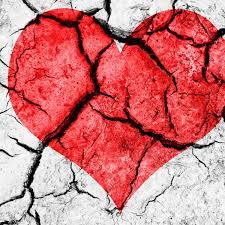 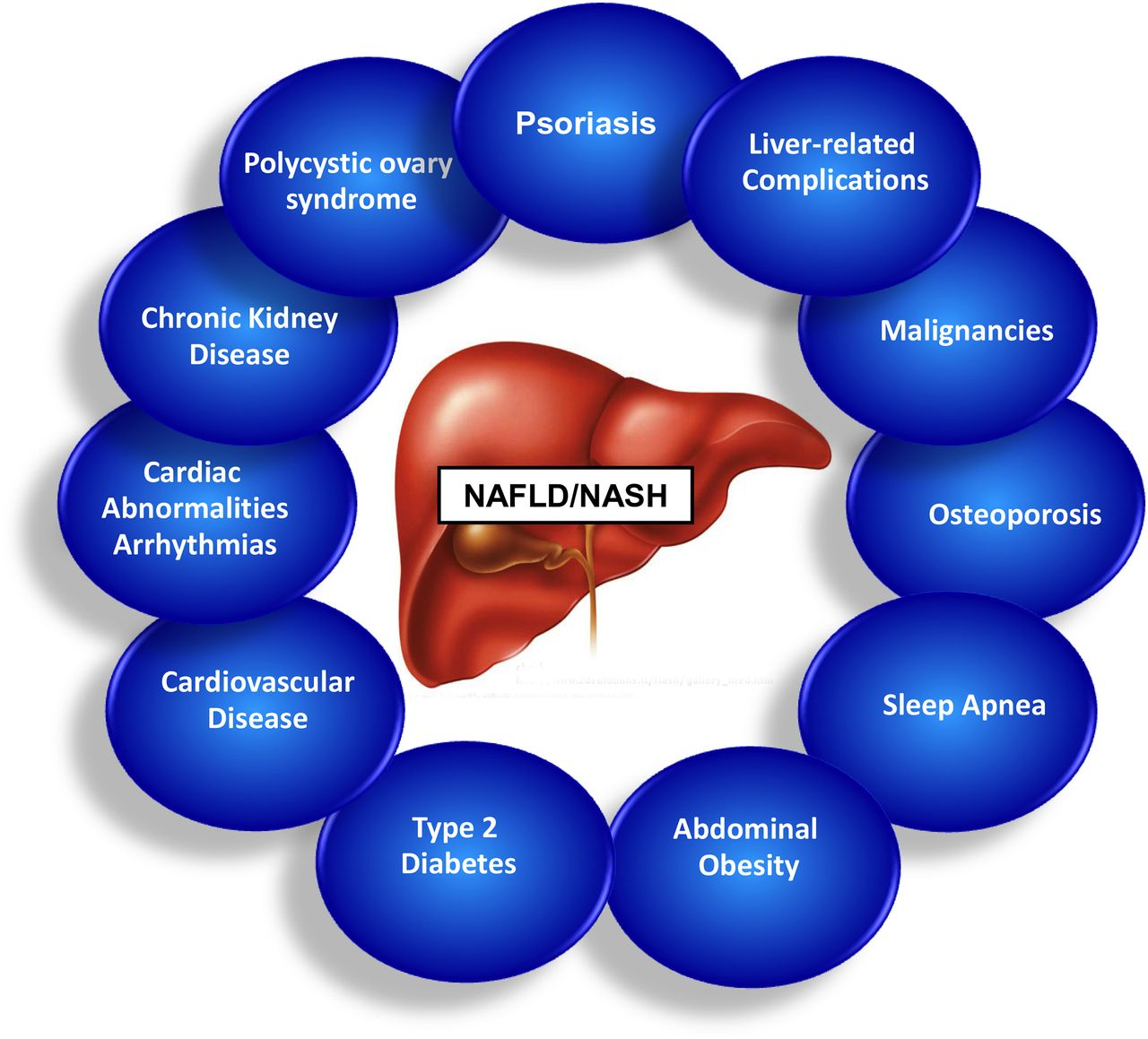 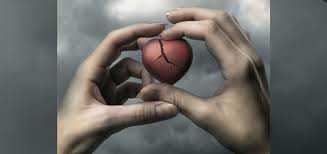 DOENÇA HEPÁTICA GORDUROSA NÃO ALCOÓLICA E RISCO CARDIOVASCULAR
OBRIGADO A TODOS
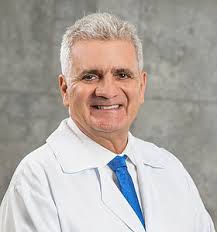 hlocatel@terra.com.br